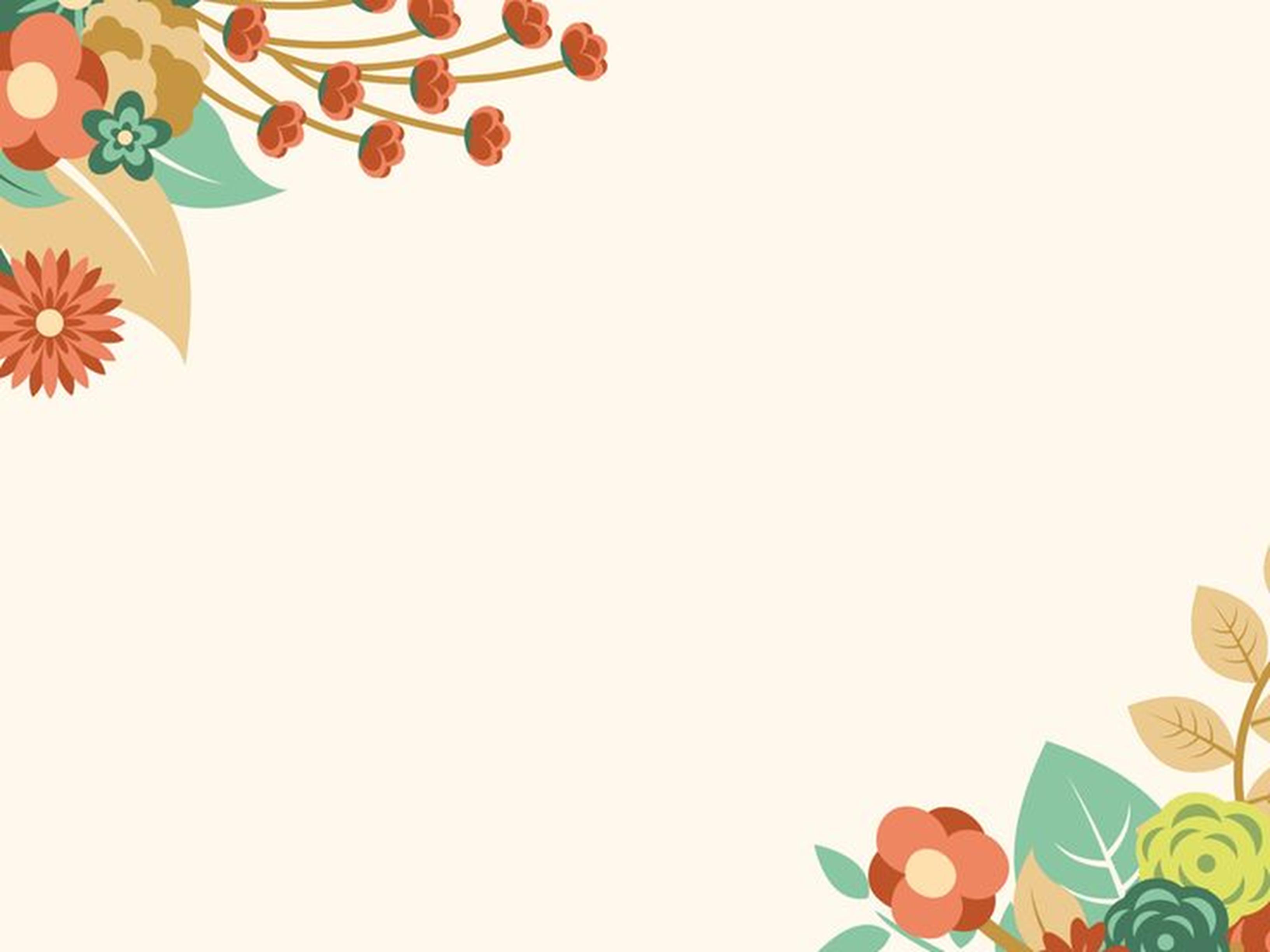 PHÒNG GIÁO DỤC VÀ ĐÀO TẠO QUẬN LONG BIÊN
TRƯỜNG TIỂU HỌC ÁI MỘ A
Bài giảng trực tuyến lớp 3
Môn: Tập đọc- Kể chuyện
Bài : Buổi học thể dục
Giáo viên: Nguyễn Thị Thu Lan
Thứ hai ngày 4 tháng 4 năm 2022
Tập đọc- Kể chuyện
Buổi học thể dục
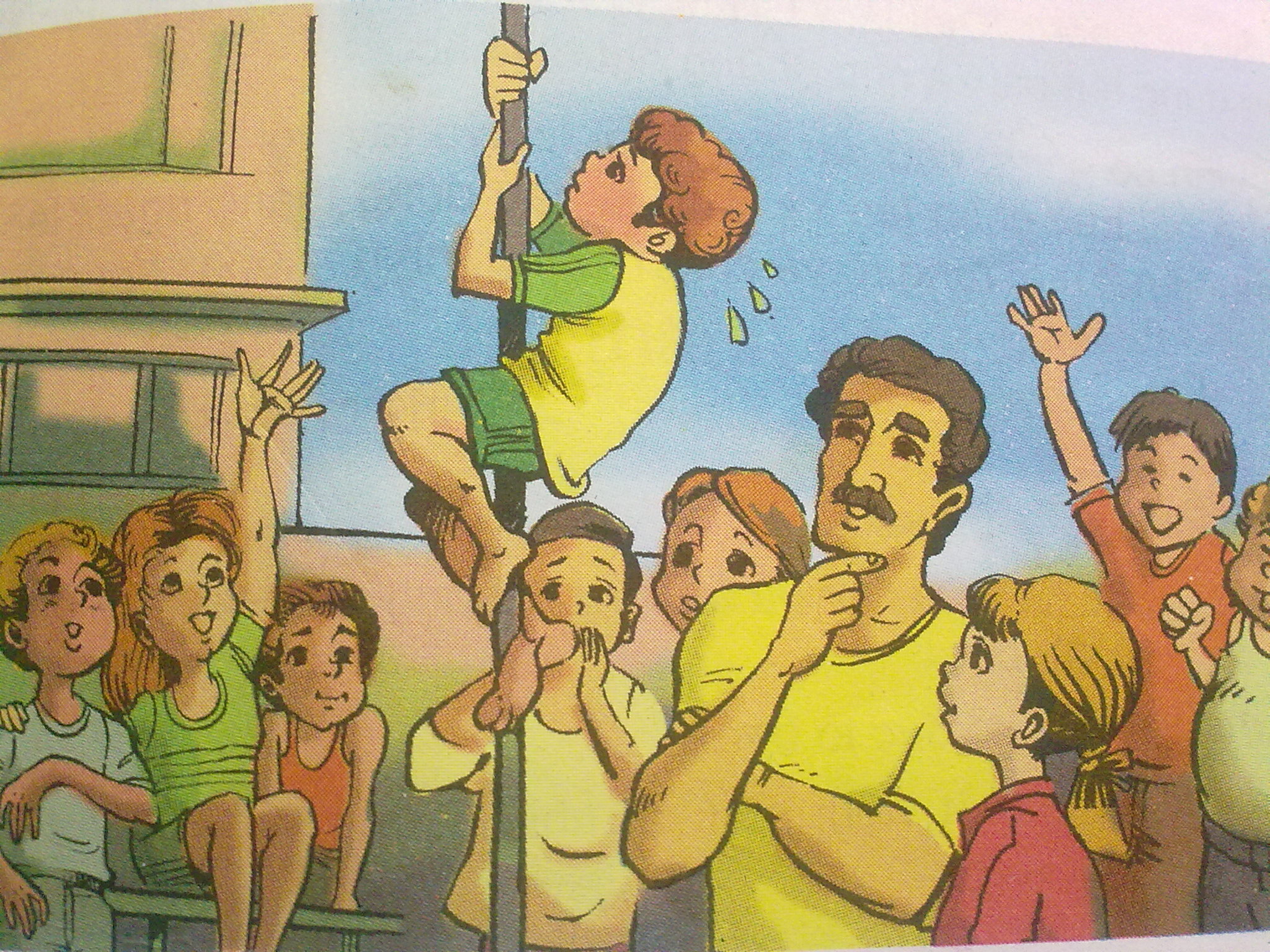 Buổi học thể dục
    1. Hôm nay có buổi học thể dục. Thầy giáo dẫn chúng tôi đến bên một cái cột cao, thẳng đứng. Chúng tôi phải leo lên đến trên cùng, rồi đứng thẳng người trên chiếc xà ngang.
    Đê-rốt-xi và Cô-rét-ti leo như hai con khỉ. Xtác-đi thì thở hồng hộc, mặt đỏ như chú gà tây. Ga-rô-nê leo dễ như không. Tưởng chừng cậu có thể vác thêm một người nữa trên vai vì cậu khỏe chẳng khác gì một con bò mộng non.
    2. Đến lượt Nen-li. Bạn này được miễn học thể dục vì bị tật từ nhỏ, nhưng cố xin thầy cho được tập như mọi người.  
    Nen-li bắt đầu leo lên một cách rất chật vật. Mặt cậu đỏ như lửa, mồ hôi ướt đẫm trán. Thầy giáo bảo cậu có thể xuống. Nhưng cậu vẫn cố sức leo. Mọi người vừa thấp thỏm sợ cậu tuột tay ngã xuống đất, vừa luôn miệng khuyến khích: “Cố lên ! Cố lên !”
   Nen-li rướn người lên và chỉ còn cách xà ngang hai ngón tay. “Hoan hô ! Cố tí nữa thôi !” -Mọi người reo lên. Lát sau, Nen-li đã nắm chặt được cái xà.
   3. Thầy giáo nói : “Giỏi lắm ! Thôi, con xuống đi !” Nhưng Nen-li còn muốn đứng lên cái xà như những người khác.
Sau vài lần cố gắng, cậu đặt được hai khuỷu tay, rồi hai đầu gối, cuối cùng là hai bàn chân lên xà. Thế là cậu đứng thẳng người lên, thở dốc, nhưng nét mặt rạng rỡ vẻ chiến thắng, nhìn xuống chúng tôi.		 										Theo A - MI - XI
Luyện đọc
- Đê- rốt- xi,
Cô- rét- ti
Xtác-đi,
Nen- li
Ga-rô-nê,
- khuyến khích,
rướn
khuỷu tay
Buổi học thể dục
    1. Hôm nay có buổi học thể dục. Thầy giáo dẫn chúng tôi đến bên một cái cột cao, thẳng đứng. Chúng tôi phải leo lên đến trên cùng, rồi đứng thẳng người trên chiếc xà ngang.
    Đê-rốt-xi và Cô-rét-ti leo như hai con khỉ. Xtác-đi thì thở hồng hộc, mặt đỏ như chú gà tây. Ga-rô-nê leo dễ như không. Tưởng chừng cậu có thể vác thêm một người nữa trên vai vì cậu khỏe chẳng khác gì một con bò mộng non.
    2. Đến lượt Nen-li. Bạn này được miễn học thể dục vì bị tật từ nhỏ, nhưng cố xin thầy cho được tập như mọi người.  
    Nen-li bắt đầu leo lên một cách rất chật vật. Mặt cậu đỏ như lửa, mồ hôi ướt đẫm trán. Thầy giáo bảo cậu có thể xuống. Nhưng cậu vẫn cố sức leo. Mọi người vừa thấp thỏm sợ cậu tuột tay ngã xuống đất, vừa luôn miệng khuyến khích: “Cố lên ! Cố lên !”
   Nen-li rướn người lên và chỉ còn cách xà ngang hai ngón tay. “Hoan hô ! Cố tí nữa thôi !” -Mọi người reo lên. Lát sau, Nen-li đã nắm chặt được cái xà.
   3. Thầy giáo nói : “Giỏi lắm ! Thôi, con xuống đi !” Nhưng Nen-li còn muốn đứng lên cái xà như những người khác.
Sau vài lần cố gắng, cậu đặt được hai khuỷu tay, rồi hai đầu gối, cuối cùng là hai bàn chân lên xà. Thế là cậu đứng thẳng người lên, thở dốc, nhưng nét mặt rạng rỡ vẻ chiến thắng, nhìn xuống chúng tôi.		 										Theo A - MI - XI
Luyện đọc
Tưởng chừng cậu có thể vác thêm một người nữa trên vai vì cậu khoẻ chẳng khác gì một con bò mộng non.
Buổi học thể dục
    1. Hôm nay có buổi học thể dục. Thầy giáo dẫn chúng tôi đến bên một cái cột cao, thẳng đứng. Chúng tôi phải leo lên đến trên cùng, rồi đứng thẳng người trên chiếc xà ngang.
    Đê-rốt-xi và Cô-rét-ti leo như hai con khỉ. Xtác-đi thì thở hồng hộc, mặt đỏ như chú gà tây. Ga-rô-nê leo dễ như không. Tưởng chừng cậu có thể vác thêm một người nữa trên vai vì cậu khỏe chẳng khác gì một con bò mộng non.
    2. Đến lượt Nen-li. Bạn này được miễn học thể dục vì bị tật từ nhỏ, nhưng cố xin thầy cho được tập như mọi người.  
    Nen-li bắt đầu leo lên một cách rất chật vật. Mặt cậu đỏ như lửa, mồ hôi ướt đẫm trán. Thầy giáo bảo cậu có thể xuống. Nhưng cậu vẫn cố sức leo. Mọi người vừa thấp thỏm sợ cậu tuột tay ngã xuống đất, vừa luôn miệng khuyến khích: “Cố lên ! Cố lên !”
   Nen-li rướn người lên và chỉ còn cách xà ngang hai ngón tay. “Hoan hô ! Cố tí nữa thôi !” -Mọi người reo lên. Lát sau, Nen-li đã nắm chặt được cái xà.
   3. Thầy giáo nói : “Giỏi lắm ! Thôi, con xuống đi !” Nhưng Nen-li còn muốn đứng lên cái xà như những người khác.
Sau vài lần cố gắng, cậu đặt được hai khuỷu tay, rồi hai đầu gối, cuối cùng là hai bàn chân lên xà. Thế là cậu đứng thẳng người lên, thở dốc, nhưng nét mặt rạng rỡ vẻ chiến thắng, nhìn xuống chúng tôi.		 										Theo A - MI - XI
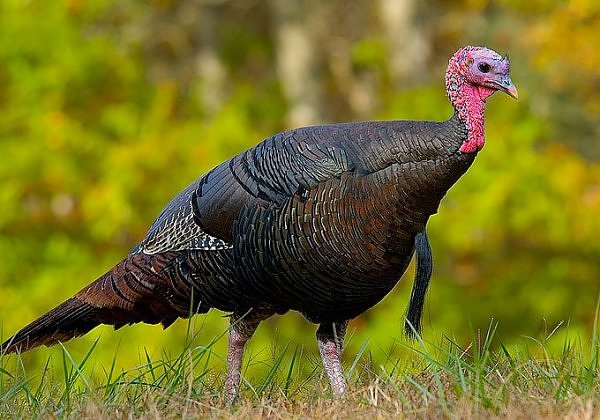 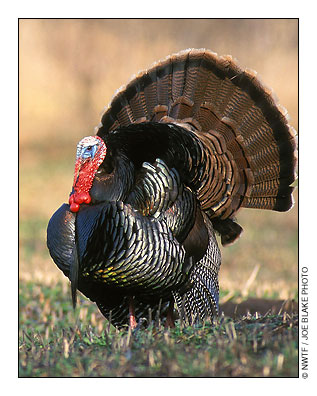 gà tây
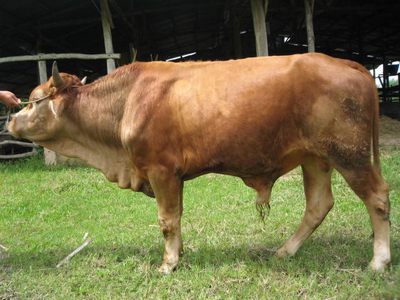 bò mộng
Tìm hiểu bài
ĐOẠN 1: Đọc thầm và trả lời câu hỏi:
1. Các bạn trong lớp thực hiện bài thể dục như thế nào?
- Phải leo lên đến trên cùng trên một cái cột cao, thẳng đứng rồi đứng thẳng người trên chiếc xà ngang.
2. Đê-rốt-xi, Cô-rét-ti, Xtác-đi, Ga-rô-nê leo như thế nào?
- Đê-rốt-xi và Cô-rét-ti leo như hai con khỉ.                                                       - Xtác-đi thở hồng hộc mặt đỏ như gà tây.                                                                   - Ga-rô-nê leo dễ như không, cậu ta khoẻ chẳng khác gì một con bò mộng.
Tìm hiểu bài
ĐOẠN 2,3:Quan sát tranh ở SGK và trả lời câu hỏi:
1.Vì sao Nen-li được miễn thể dục?
-Vì Nen-li bị tật từ nhỏ
2. Tìm chi tiết nói lên quyết tâm của Nen-li?
- Nen-li leo một cách rất chật vật, mặt đỏ như lửa, mồ hôi ướt đẩm trán. Thầy bảo xuống nhưng cậu vẫn cố sức leo.
- Nen-li rướn người lên và đã nắm chặt được cái xà
- Cuối cùng Nen-li đã đứng được trên xà, tuy rất mệt nhưng nét mặt rạng rỡ vẻ chiến thắng.
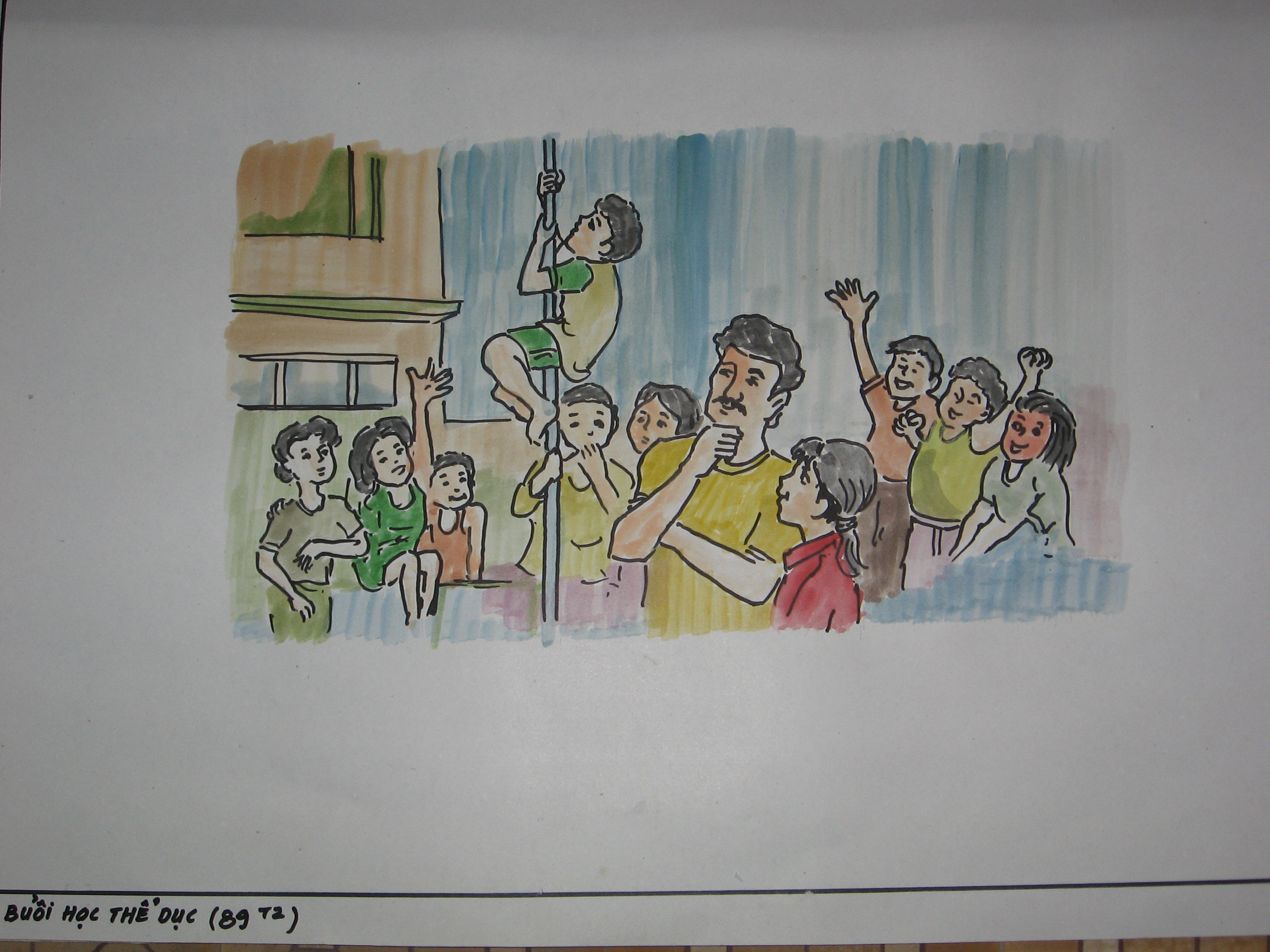 Buổi học thể dục
Tập đọc- Kể chuyện
Em hãy tìm thêm một tên thích hợp 
đặt cho câu chuyện.
- Quyết tâm của Nen- li
- Cậu bé can đảm
- Nen - li dũng cảm
- Một tấm gương đáng khâm phục
NỘI DUNG
Ca ngợi quyết tâm vượt khó của một học sinh tật nguyền.
Tìm từ ngữ cần nhấn giọng  đoạn văn sau:
Nen- li bắt đầu leo một cách rất chật vật. Mặt cậu đỏ như lửa, mồ hôi ướt đẫm trán. Thầy giáo bảo cậu có thể xuống. Nhưng cậu vẫn cố sức leo. Mọi người vừa thấp thỏm sợ cậu tuột tay ngã xuống đất, vừa luôn miệng khuyến khích: “ Cố lên! Cố lên!”
      Nen- li rướn người lên và chỉ còn cách xà ngang hai ngón tay. “Hoan hô! Cố tí nữa thôi!” – Mọi người reo lên. Lát sau, Nen- li đã nắm chặt được cái xà.
Nen- li bắt đầu leo một cách rất chật vật. Mặt cậu đỏ như lửa, mồ hôi ướt đẫm trán. Thầy giáo bảo cậu có thể xuống. Nhưng cậu vẫn cố sức leo. Mọi người vừa thấp thỏm sợ cậu tuột tay ngã xuống đất, vừa luôn miệng khuyến khích: “ Cố lên! Cố lên!”
      Nen- li rướn người lên và chỉ còn cách xà ngang hai ngón tay. “Hoan hô! Cố tí nữa thôi!” – Mọi người reo lên. Lát sau, Nen- li đã nắm chặt được cái xà.
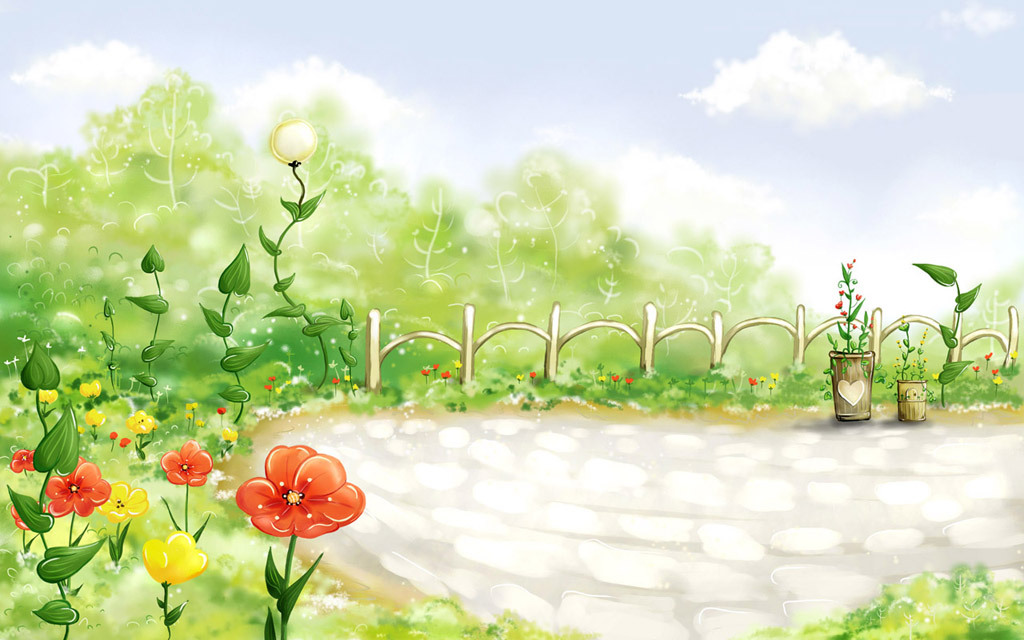 Kể chuyện
Buổi học thể dục
Kể toàn bộ câu chuyện BUỔI HỌC THỂ DỤC bằng lời của một nhân vật.
Buổi học thể dục
Kể toàn bộ câu chuyện BUỔI HỌC THỂ DỤC bằng lời của một nhân vật.
- Em chọn nhân vật nào để kể? Vì sao em chọn nhân vật đó?
- Khi chọn nhân vật đó, em xưng hô như thế nào?
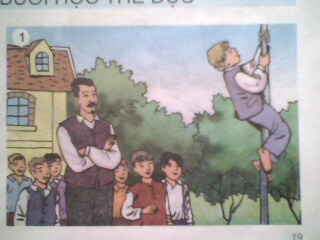 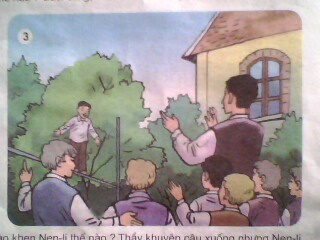 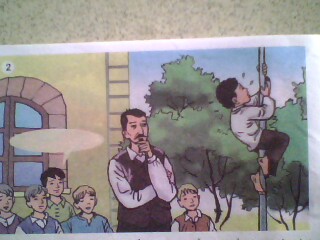 3
2
1
Kể lại từng đoạn câu chuyện Buổi học thể dục bằng lời của một nhân vật
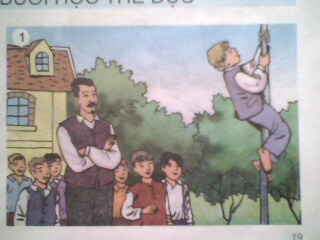 1
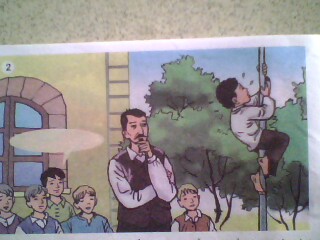 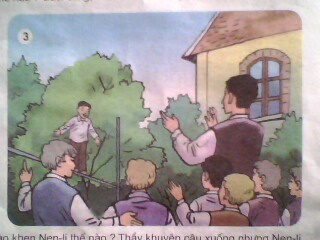 3
Thi kể chuyện
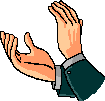 ĐỘI B
ĐỘI A
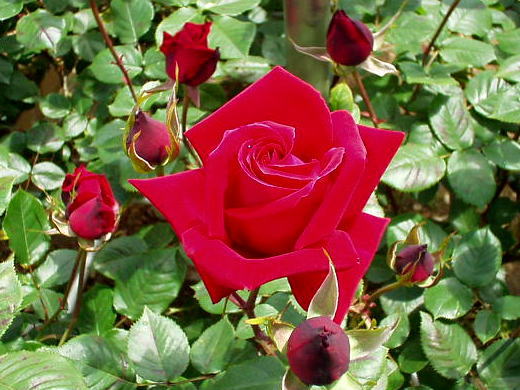 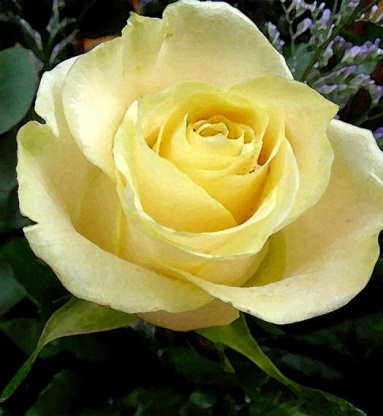 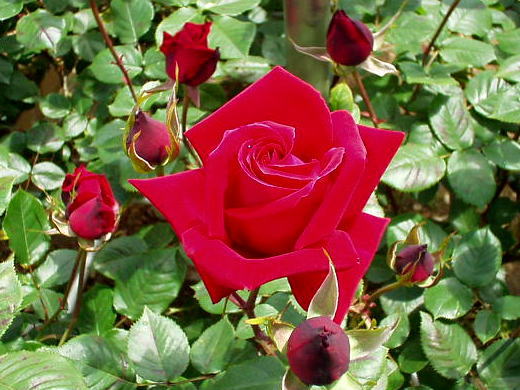 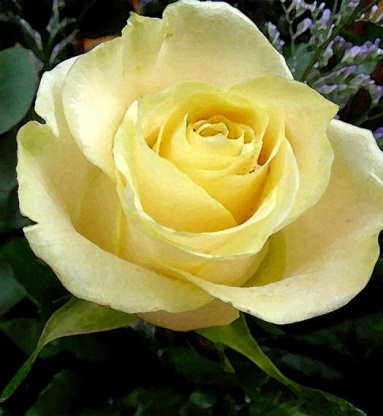 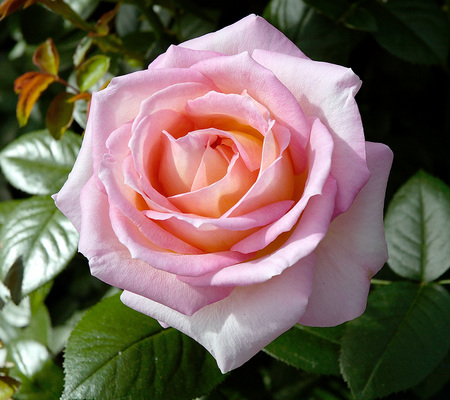 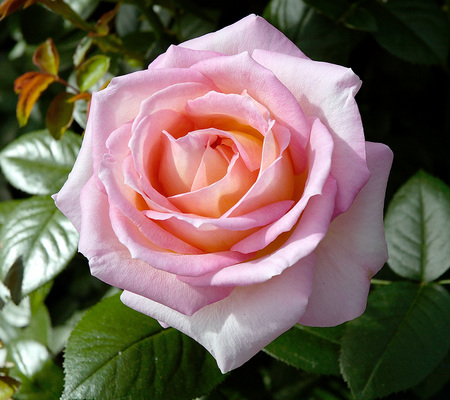 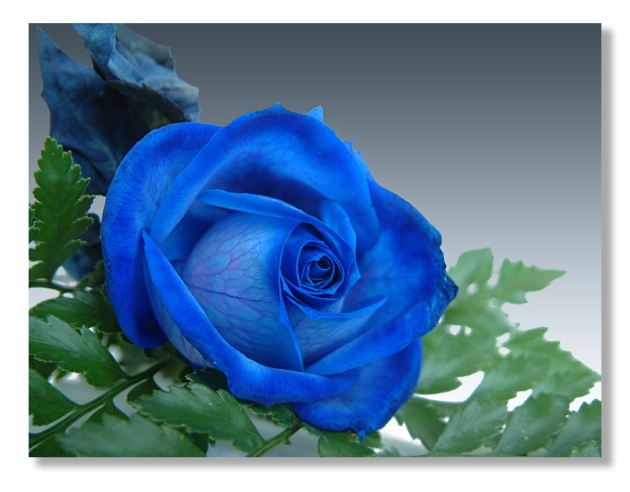 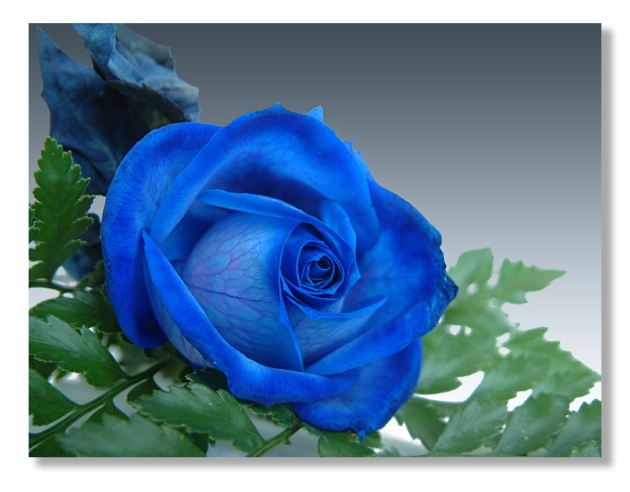 Buổi học thể dục
Tập đọc- Kể chuyện
Đây là ai? Em biết gì về ông?
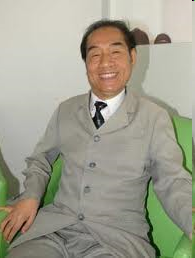 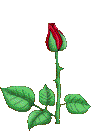 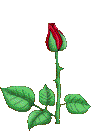 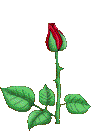 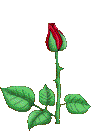 NGUYỄN NGỌC KÍ
NGUYỄN NGỌC KÍ  : Một người thầy, một nhà thơ có đôi chân kì diệu.
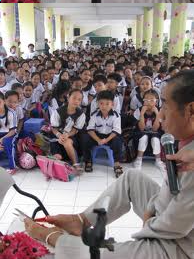 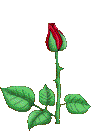 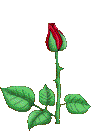 NGUYỄN NGỌC KÍ  : Một người thầy, một nhà thơ có đôi chân kì diệu.
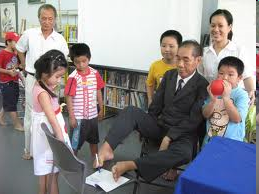 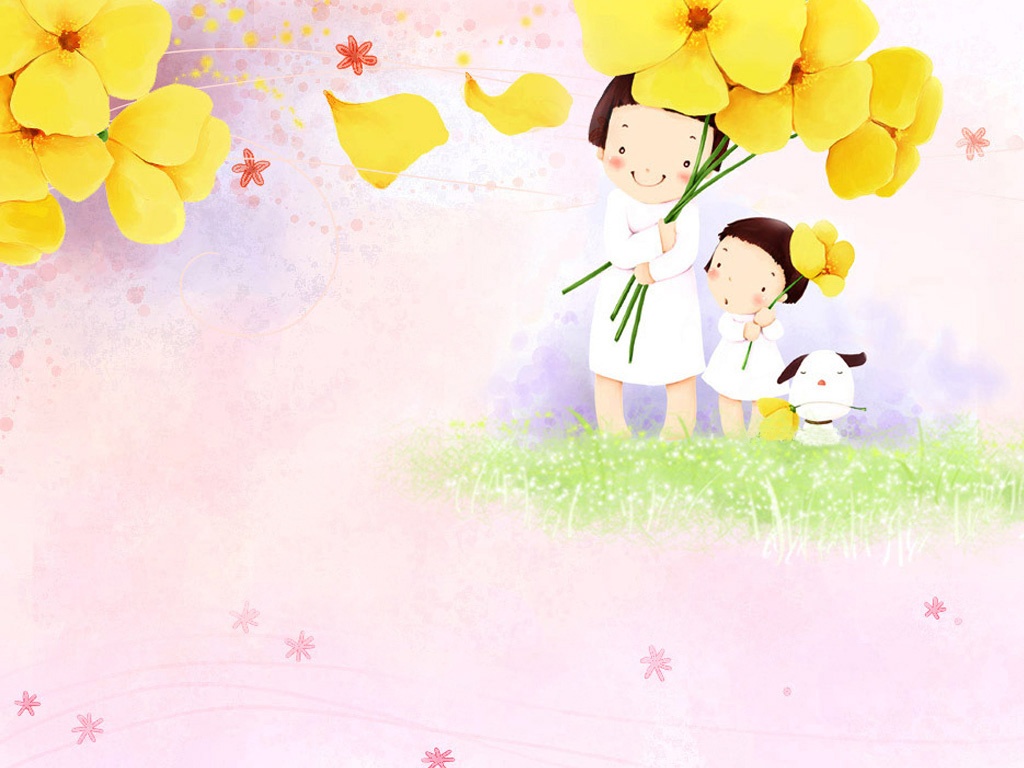 Cảm ơn các thầy cô !